Lipids
Biology 12
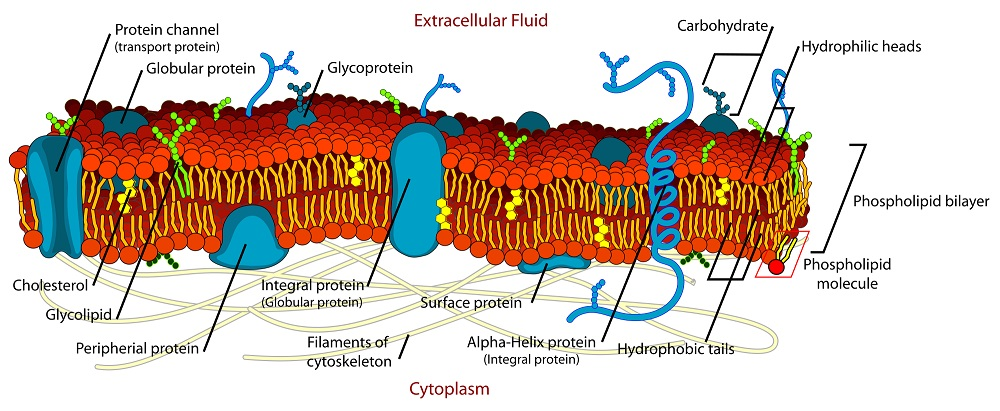 Role of lipids
Make up fats, oils, and waxes
Provide energy for cells
Cell structure (make up the cell membrane) – phospholipid bilayer
Nervous system myelin sheath
Insulation
Cholesterol in membrane
Have C, H, O, and sometimes P
Hydrophobic (repel water)
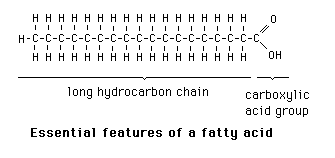 Fats are very energy dense
Vocab To Know
Monomer:  fatty acid and glycerol

Polymer: Triglyceride
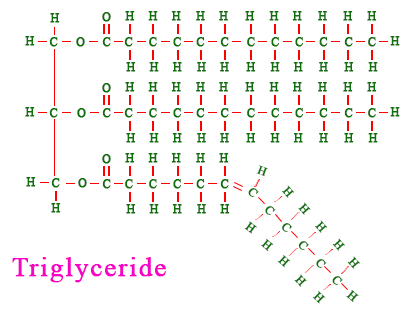 Saturated and Unsaturated Fatty Acid
Saturated Fatty Acid
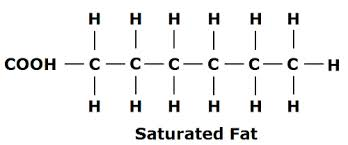 “full” or saturated with hydrogen atoms
Only single bonds
Stackable molecule
Solid at room temperature
Typically animal fats (bacon, hamburger meat, etc), but also coconut oil
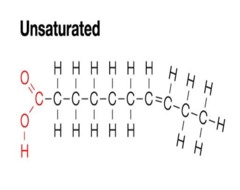 Unsaturated Fatty Acid
Has at least 1 double bond
The double bond causes a “kink” in the molecule
liquid at room temperature
Typically plant fats (olive oil, corn oil, etc)
Unsaturated Fatty Acid
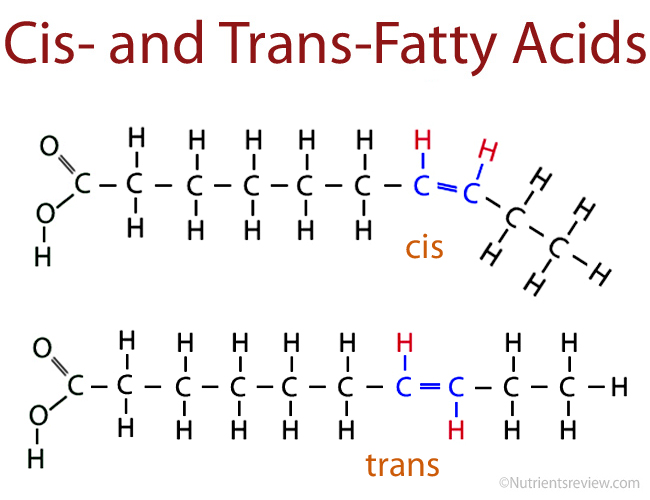 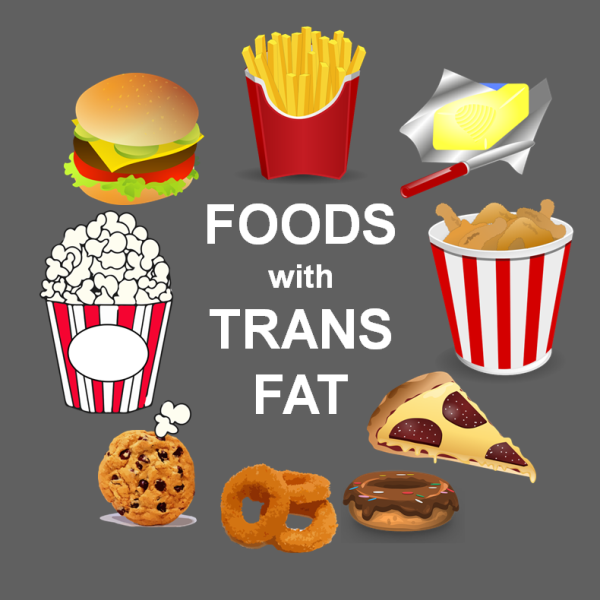 Trans Fat
Trans fats come from adding hydrogen to vegetable oil (unsaturated fats) through a process called hydrogenation.
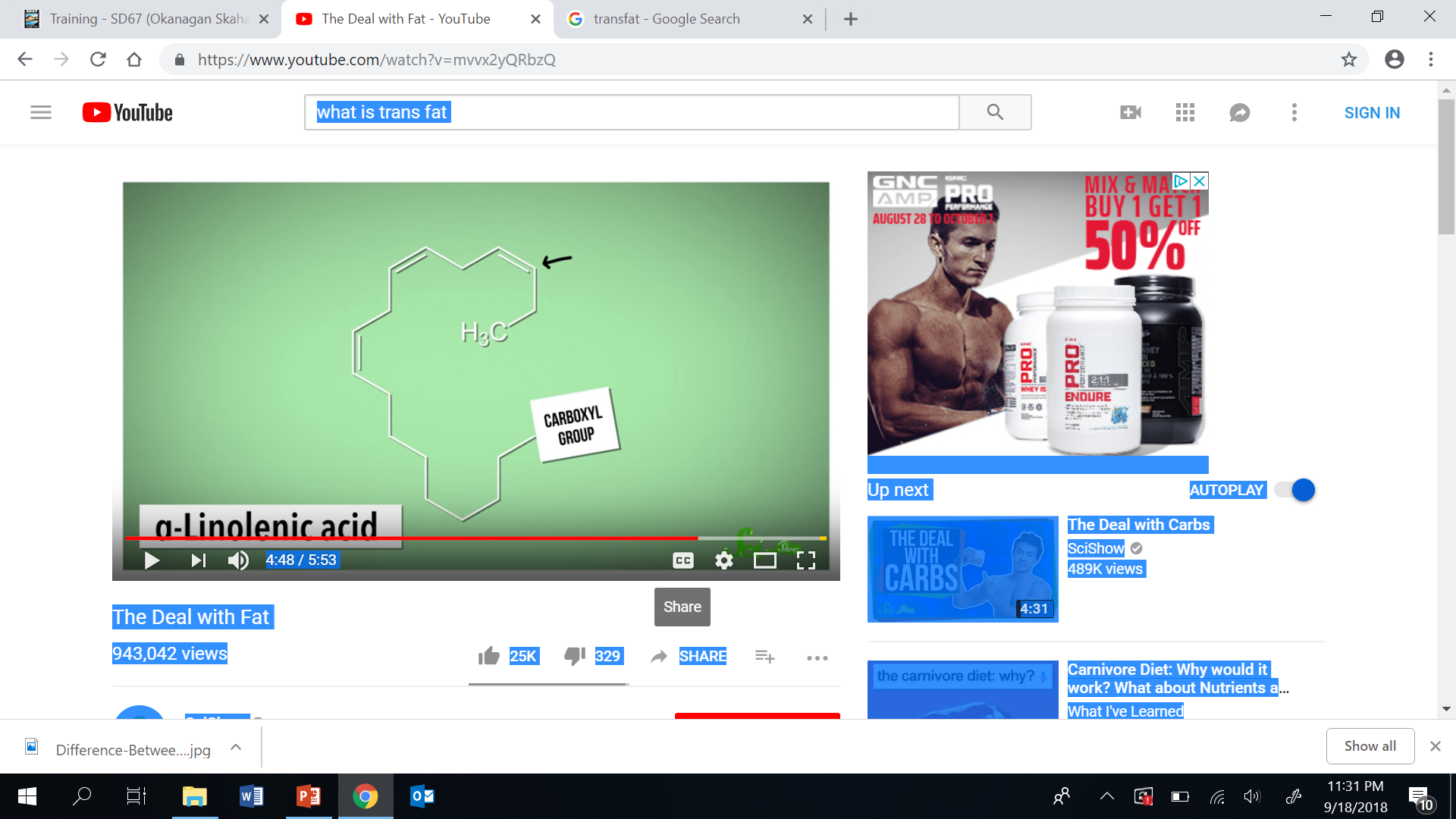 Omega 3
Double bond is at C3
Essential fatty acids
Fatty acid that we can not make on our own
Must eat it
fish
Atherosclerosis
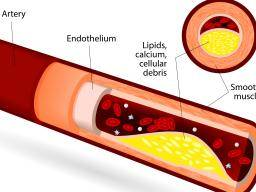 What questions do you have about lipids in your diet?
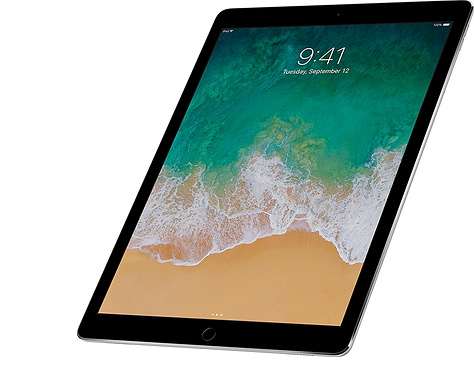 Become the Expert
You and your table team will choose a question that interests you

You will create a 5 slide KEYNOTE that looks at BOTH SIDES of the equation